МЕДИЦИНСКАЯ ИНФОРМАЦИОННАЯ СИСТЕМА
для автоматизации бизнес-процессов частных клиник
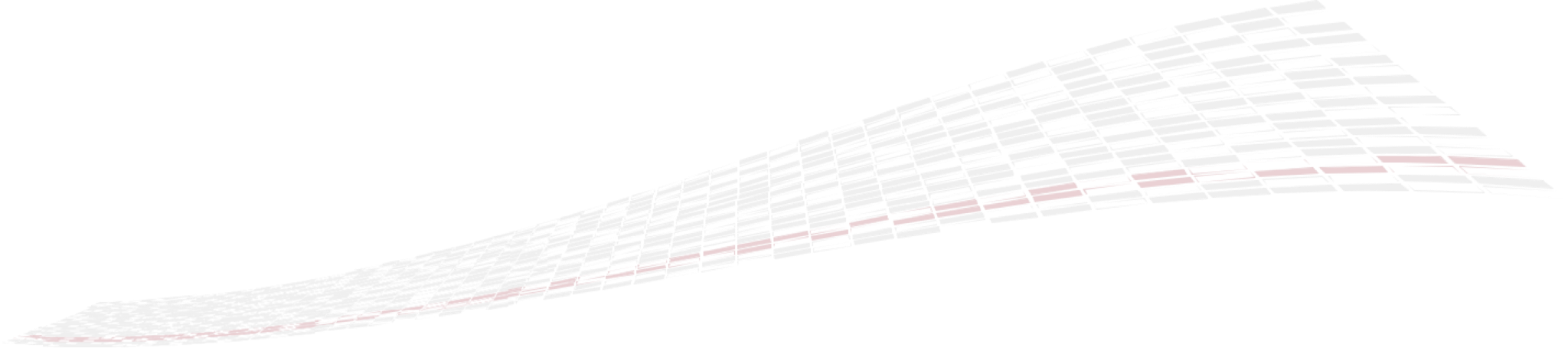 ARCHIMED+
С НАМИ УДОБНО 
И ЭФФЕКТИВНО РАБОТАТЬ
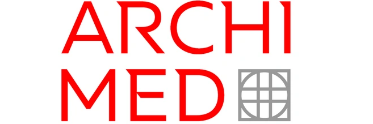 клинике любого профиля и масштаба
Прозрачные бизнес-процессы
Широкие интеграционные возможности/модульная система лицензирования
Подбор функционала под потребности
Легкое внедрение - для врачей с любым уровнем владения ПК
Персональный менеджер и дорожная карта внедрения проекта
Лаборатории, стационар, профосмотры
Решения для стоматологий 
«Коробочное решение» - на 100% обеспечивает соблюдение российского законодательства в части хранения персональных данных
ИНСТРУМЕНТЫ АВТОМАТИЗАЦИИ ВРАЧЕБНОГО БЛОКА
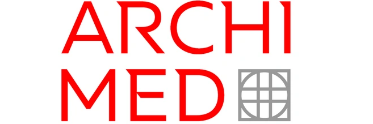 Готовые протоколы для заполнения 
истории болезни с учетом экспертизы, 
либо утвержденные Минздравом, 
наполненные современными 
инструментами для скорости 
работы по заполнению
Справочник лекарственных 
     препаратов с описанием 
            и для быстрой выписки 
               лекарственных рецептов
ИТ-инструменты 
интеграции с наиболее популярными 
сервисами
Электронные больничные 
     листы, связь с системой ФСС, 
    автоматическое заполнение 
   журнала ЭБЛ
Готовый справочник 
с планами лечения согласно 
МЭС под каждый диагноз МКБ
Готовая интеграция с 
рубрикатором Минздрава для 
составления планов лечения по клиническим рекомендациям
Автоматическая отчетность 
   для контроля качества 
главному врачу
ПРОЩЕ ПРОЦЕССЫ С ИНСТРУМЕНТАМИ АВТОМАТИЗАЦИИ ВРАЧЕБНОГО БЛОКА
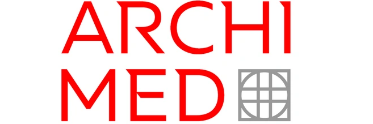 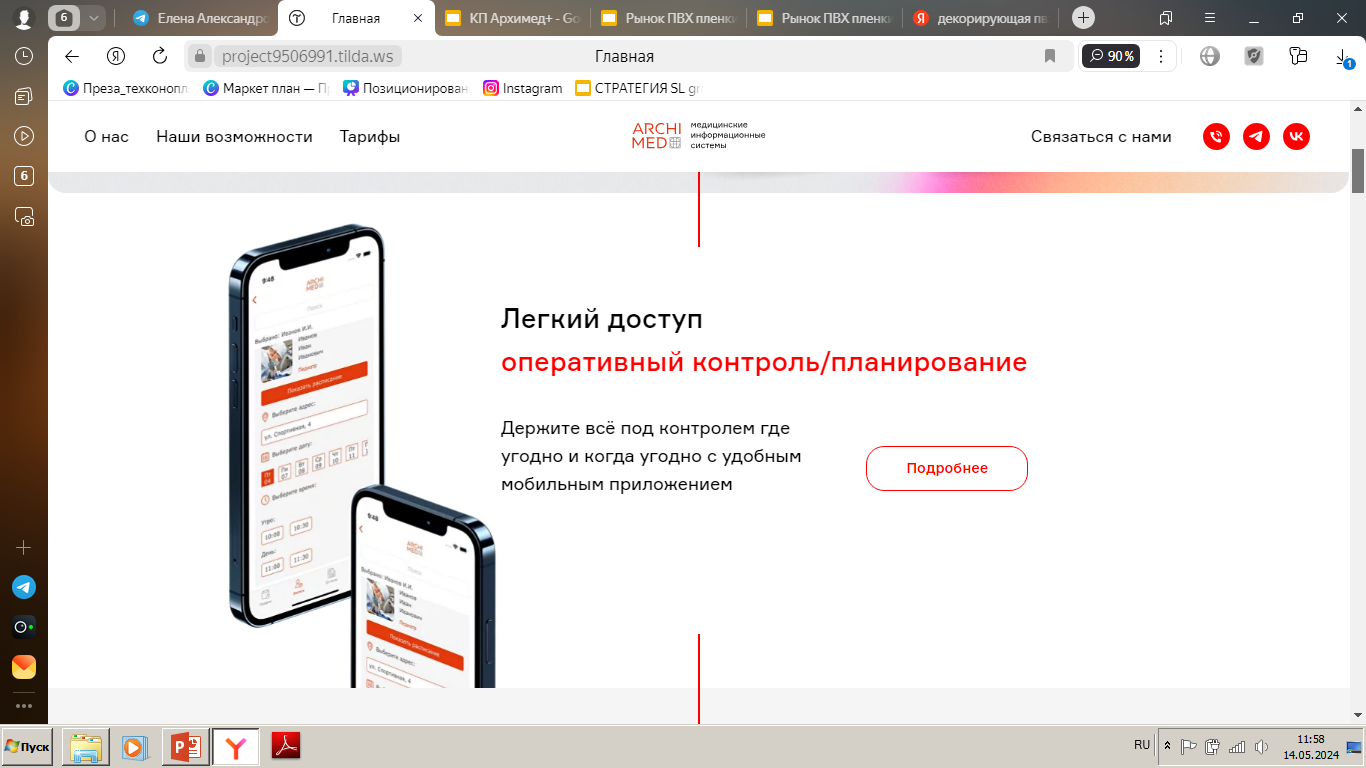 Запись на повторный прием в один клик
Автоматическое заполнение документации (заключение, план лечения, рецепты, выписки  и пр.)
Готовые исследования по лабораториям сразу в историю болезни
Выполнение плана лечения (автоматические отметки о прохождении в карточке пациента)
Инструменты коммуникаций с регистратурой и мед. сестрами (CRM-система, складской учет)
Мобильное приложение врача
ИНСТРУМЕНТЫ АВТОМАТИЗАЦИИ УПРАВЛЕНЧЕСКОГО БЛОКА
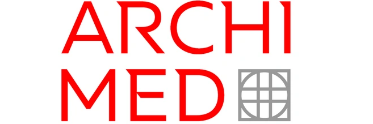 залог принятия правильных решений и увеличения проходимости и прибыльности компании
Точная и прозрачная финансовая отчетность (рентабельность работы клиники, маржа, отчетность для бухгалтера – интеграция с 1С)
Отчетность по взаимодействию с контрагентами, контроль финансовых движений
Формирование мотивации сотрудников для эффективной работы 

Работа со складскими остатками 

Работа со страховыми агентами
Маркетинговая отчетность (управление потоками пациентов, увеличение продаж, знание своего клиента - ЦА- стратегия продвижения и привлечения)
Начисление зарплаты
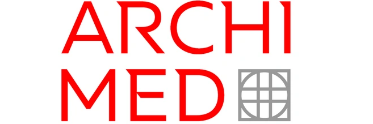 ИНТЕГРАЦИЯ С ЕГИСЗ
Готовая интеграция с ЕГИСЗ: соответствующая всем требованиям Минздрава
Передача данных под систему ИЭМК
Передача данных РЭМД (разработчики контролируют сроки и внедрение типов СЭМДов)
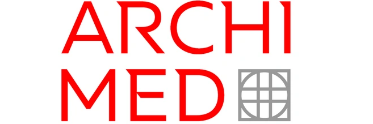 ИНТЕГРАЦИЯ С ЕГИСЗ
Выгрузка данных в соответствии с Постановлением Правительства РФ от 9 февраля 2022 г. № 140 «О единой государственной информационной системе в сфере здравоохранения»
Консультация от специалистов компании Архимед Плюс по вопросам подключения к ЕГИСЗ
Выгрузка в ЕГИСЗ из МИС ArchiMed происходит автоматически без участия сотрудников
Все передаваемые данные защищены в соответствии с необходимыми требованиями
Передача данных об оказанной медицинской помощи в ЕГИСЗ обязательно для получения и продления медицинской лицензии
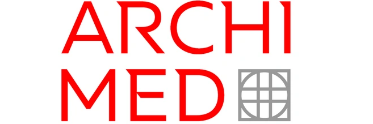 ИНТЕГРАЦИИ